РАК ЛЕГКОГО
Рак легкого – собирательное понятие, объединяющее различные по происхождению, гистологической структуре, клиническому течению и результатам лечения злокачественные эпителиальные опухоли. 

Развиваются из покровного эпителия слизистой оболочки бронхов, бронхиальных слизистых желёз бронхиол и лёгочных альвеол.
Клинико-анатомическая классификация 
Центральный рак лёгкого возникает в бронхах (главном, промежуточном, долевом, сегментарном и субсегментарном). 
По направлению роста 
экзофитный (эндобронхиальный) рак, когда опухоль растёт в просвет бронха; 
эндофитный (экзобронхиальный) рак с преимущественным ростом опухоли в толщу лёгочной паренхимы; 
разветвлённый рак с муфтообразно перибронхиальным ростом опухоли вокруг бронхов
смешанный характер роста опухоли с преобладанием того или иного компонента. 
 Периферический рак лёгкого исходит из эпителия более мелких бронхов или локализующийся в паренхиме лёгкого. 
Различают: узловую округлую опухоль, 
пневмониеподобный рак,  
рак верхушки лёгкого с синдромом Панкоста.
Этиология и патогенез 

У подавляющего большинства больных раком легкого (85-90%) развитие заболевания связано с курением, как активным, так и пассивным.

Факторы риска- облучение (проводимая ранее лучевая терапия по поводу других опухолей внутригрудной локализации), радон, асбест, мышьяк.
Эпидемиология 

По заболеваемости рак легкого занимает 1-е место среди других злокачественных опухолей у мужчин в России, а по смертности — 1-е место среди мужчин и женщин как в России, так и в мире. 

В России в 2015 г. раком легкого заболели 55 157 человек. От рака легкого ежегодно умирает больше больных, чем от рака простаты, молочной железы и толстой кишки вместе взятых.
Кодирование по МКБ 10
 Злокачественное новообразование бронхов и легкого (C34) 
C34.0 Злокачественное новообразование главных бронхов, киля трахеи, корня легкого 
C34.1 Злокачественное новообразование верхней доли, бронхов или легкого C34.2 Злокачественное новообразование средней доли, бронхов или легкого C34.3 Злокачественное новообразование нижней доли, бронхов или легкого C34.8 Поражение бронхов или легкого, выходящее за пределы одной и более вышеуказанных локализаций 
C34.9 Злокачественное новообразование бронхов или легкого неуточненной локализации
Классификация Международная гистологическая классификация (2015) 
Преинвазивные образования 
8250/0 Атипичная аденоматозная гиперплазия 
8140/2 Аденокарцинома in situ: 8410/2 немуцинозная или 8253/2 муцинозная 
8070/2 Плоскоклеточная карцинома in situ 
8040/0 Диффузная идиопатическая легочная нейроэндокринная гиперплазия 
8140/3 Аденокарцинома 
8250/3 Со стелющимся типом роста (lepedic) G1 
8551/3 Ацинарная G II 
8260/3 Папиллярная 
8265/3 Микропапиллярная G III 
8230/3 Солидная 
8253/3 Инвазивная муцинозная аденокарцинома 
8254/3 Смешанная инвазивная муцинозная и немуцинозная аденокарцинома 
8480/3 Коллоидная 
8333/3 Фетальная 
8144/3 Кишечного типа
8070/3 Плоскоклеточный рак 
8071/3 Ороговевающий 
8072/3 Неороговевающий 
8083/3 Базалоидный 
Нейроэндокринные опухоли 
- 8041/3 Мелкоклеточный рак 
- 8045/3 Комбинированный мелкоклеточный рак 
- 8013/3 Крупноклеточная нейроэндокринная карцинома 
- 8013/3 Комбинированная крупноклеточная нейроэндокринная карцинома 
- Карциноидные опухоли:
 - 8240/3 Типичный карциноид 
- 8249/3 Атипичный карциноид
8012/3 Крупноклеточная карцинома 
8022/3 Плеоморфная карцинома 
8032/3 Веретеноклеточная карцинома 
8031/3 Гигантоклеточная карцинома 
8980/3 Карциносаркома 
8972/3 Легочная бластома 
Другие неклассифицируемые опухоли: 
-8082/3 Лимфоэпителиомаподобная карцинома 
- 8023/3 NUT карцинома 
Опухоли по типу опухолей слюнных желез: 
- 8430/3 Мукоэпидермоидная карцинома 
- 8200/3 Аденокистозный рак 
- 8562/3 Эпителиально-миоэпителиальная карцинома 
- 8940/0 Плеоморфная аденома
Стадирование
 Стадирование рака легкого по системе TNM (7-я редакция 2009) 
Символ Т (первичная опухоль) содержит следующие градации: 
 ТХ – данных для оценки первичной опухоли недостаточно или она определяется только наличием опухолевых клеток в мокроте, промывных водах бронхов, но не выявляется методами визуализации и при бронхоскопии. 
 ТО — первичная опухоль не определяется; 
 Tis — рак in situ; 
 T1 —в наибольшем измерении опухоль не больше 3 см, после проведения бронхоскопии нет признаков инвазии долевого бронха (не вовлечен главный бронх); 
 Т1а— в наибольшем измерении опухоль не больше 2 см; 
 T1b — размер опухоли от 2 до 3 см;
 Т2 — размер опухоли от 3 до 7 см, характеризуется опухоль признаками, которые перечислены ниже: o вовлечение главного бронха, проксимальный край опухоли располагается не менее 2 см от киля бифуркации трахеи (Carina trachealis) или сопровождающаяся ателектазом, но не всего лёгкого; o опухоль любого размера, прорастающая в плевру; o опухоль, которая сопровождается ателектазом или обструктивной пневмонией, распространяется на корень легкого, но при этом не поражает все легкое; 
 Т2а — размер опухоли от 3 до 5 см; 
 Т2b — размер опухоли от 5 до 7 см;
Т3— размер опухоли превышает 7 см, либо опухоль может быть любого размера, при этом переходит на: 
 грудную стенку; 
 диафрагму; 
 диафрагмальный нерв; 
 медиастинальную плевру; 
 париетальный листок перикарда; 
 может поражать главный бронх, 
 распространяется менее чем на 2 см от карины o обтурационный ателектаз или обструктивный пневмонит всего легкого. 
 Т4 — опухоль любого размера, распространяющаяся на средостение, сердце, крупные сосуды, трахею, возвратный нерв, пищевод, позвонки, карину, при этом могут появляться отдельные опухолевые очаги в другой доле на стороне поражения.
Символ N указывает на наличие или отсутствие метастазов в регионарных лимфатических узлах 
 Nx — нельзя оценить; 
 NO — нет признаков метастазирования в регионарных лимфатических узлах; 
 N1 — метастатическое поражение ипсилатеральных перибронхиальных и/или пульмональных лимфатических узлов корня лёгкого, включая их вовлечение путём непосредственного распространения самой опухоли; 
 N2 — метастатическое поражение ипсилатеральных средостенных лимфатических узлов; 
 N3 — поражение лимфатических узлов средостения либо корня легкого на противоположной стороне, прескаленных или надключичных лимфатических узлов
Символ М характеризует наличие или отсутствие отдаленных метастазов 
 MX — нет оценки; 
 М0 — нет признаков метастазов 
 Ml — имеются отдаленные метастазы; 
 М1а — опухолевые очаги в противоположном легком; опухоль с плевральными очагами или сопровождается злокачественным плевральным или перикардиальным выпотом;
Mlb — отдаленные метастазы.
Для уточнения локализации отдаленного метастатического очага (М) применяют дополнительную градацию: PUL – легкое PER - брюшная полость MAR - костный мозг BRA - головной мозг OSS – кости SKI – кожа PLE – плевра LYM - лимфатические узлы ADP – почки SADP- надпочечники HEP – печень OTH – другие 
При клинической оценке распространенности опухолевого процесса перед символами TNM ставиться критерий «с», а при патогистологической классификации – критерий «р». Требования к определению категории pT,pN,pM аналогичны таковым при категории сT,сN,сM. Символ рN может быть оценен при исследовании не менее шести лимфатических узлов, три из которых средостенные, из них один – бифуркационный.
Стадии рака легкого
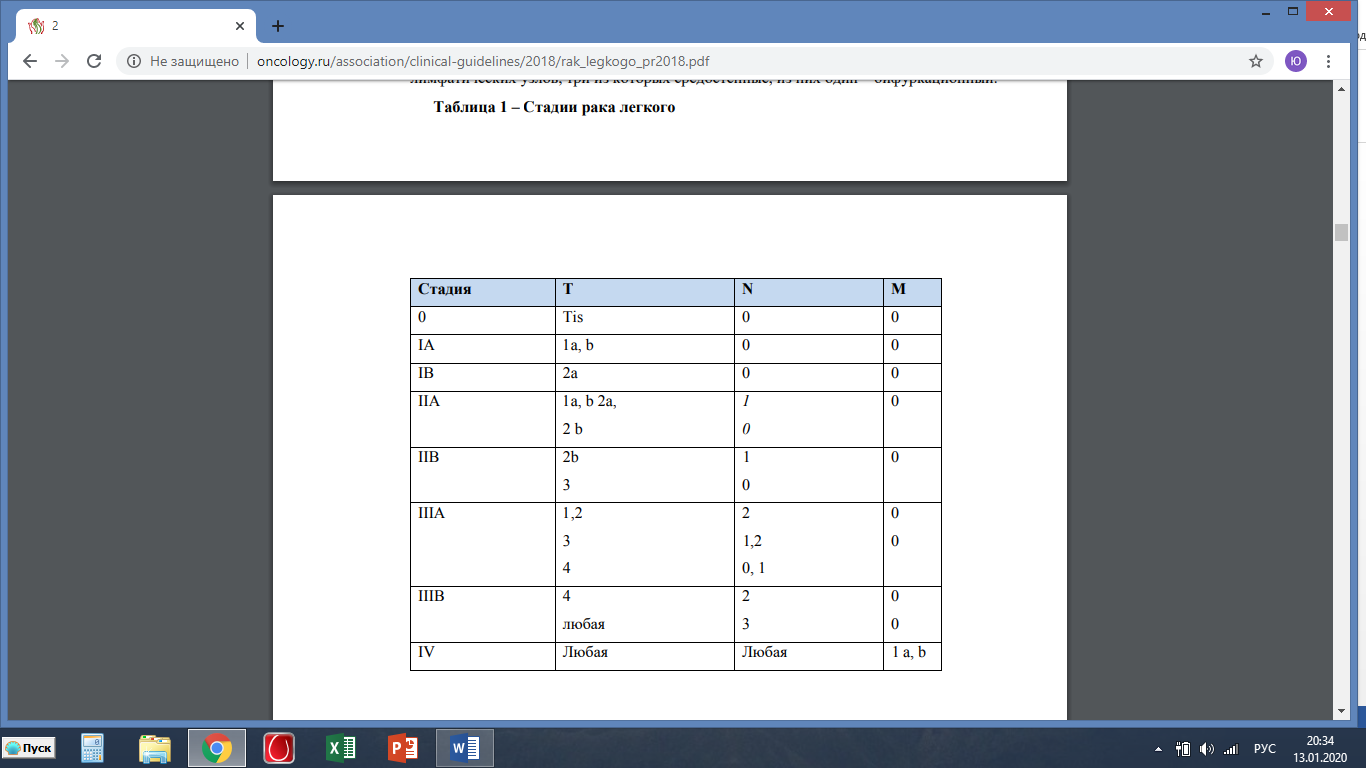 Диагностика  

Жалобы и анамнез 

Выраженность клинической симптоматики при раке легкого зависит от клинико-анатомической формы новообразования, его гистологической структуры, локализации, размеров и типа роста опухоли, характера метастазирования, сопутствующих воспалительных изменений в бронхах и легочной ткани.
Кашель при центральном раке легкого у большинства больных сухой, временами надсадный. С нарастанием обтурации бронха кашель может сопровождаться мокротой слизистого или слизисто-гнойного характера. 

Кровохарканье может проявляться в виде прожилок алой крови в мокроте или в виде диффузно окрашенной. 

Одышка выражена тем ярче, чем крупнее просвет поражённого бронха при центральном раке или зависит от размера периферической опухоли, т.е. степени сдавления анатомических структур средостения, особенно крупных венозных стволов, бронхов и трахеи. 

Боль в груди различной интенсивности на стороне поражения может быть обусловлена локализацией новообразования в плащевой зоне лёгкого, особенно при прорастании плевры и грудной стенки, а также наличием плеврального выпота или ателектаза лёгкого с признаками обтурационного пневмонита.
Перечисленные симптомы и синдромы не патогномоничны для рака лёгкого и могут иметь место при неопухолевой лёгочной и общесоматической внелёгочной патологии. 
Так, например, кровохарканье может наблюдаться при туберкулёзе лёгкого и декомпенсированной кардиальной патологии; 
одышка — при хронических обструктивных заболеваниях лёгких; 
боли в груди — при воспалительных плевритах, радикулитах, межрёберной невралгии; 
кашель — при простудных, вирусных инфекциях, туберкулёзе и гнойных процессах в лёгких; 
симптомы общей интоксикации присущи большой группе заболеваний.
У некоторых пациентов можно выявить паранеопластические синдромы, связанные с гиперпродукцией гормонов (синдром секреции адренокортикотропного, антидиуретического, паратиреоидного гормонов, эстрогенов, серотонина). 
Рак лёгкого может сопровождаться тромбофлебитом, различными вариантами нейро- и миопатии, своеобразными дерматозами, нарушениями жирового и липидного обмена, артралгическими и ревматоидноподобными состояниями. Нередко проявляется остеоартропатией (синдром Мари–Бамбергера), заключающейся в утолщении и склерозе длинных трубчатых костей голеней и предплечий, мелких трубчатых костей кистей и стоп, припухлости суставов (локтевых, голеностопных), колбовидном утолщении концевых фаланг пальцев кистей («барабанные палочки»).
При периферическом раке верхушки лёгкого возможно появление синдрома Бернара–Горнера (птоз, миоз, энофтальм) в сочетании с болями в плечевом суставе и плече, прогрессирующей атрофией мышц дистальных отделов предплечья, обусловленными непосредственным распространением опухоли через купол плевры на плечевое сплетение, поперечные отростки и дужки нижних шейных позвонков, а также симпатические нервы. Возможно бессимптомное развитие заболевания - случайные рентгенологические находки. 

 При сборе анамнеза рекомендуется обращать внимание на статус курения, профессиональные вредности.
Физикальное обследование 

 Рекомендуется тщательный физикальный осмотр, включающий пальпацию шейно-надключичных зон, оценка нутритивного статуса. 
 
Лабораторная диагностика 

 Рекомендуется выполнять: развернутые клинический и биохимический анализы крови, исследование свёртывающей системы крови, анализ мочи.
Инструментальная диагностика 

Рентгенологическая диагностика 

Решающее значение в рентгенологической диагностике центрального рака лёгкого имеют проявления стеноза бронха (сегментарного или долевого): экспираторная эмфизема, гиповентиляция, ателектаз, отчётливо видимые на обзорных рентгенограммах в прямой и боковой проекциях. Эти симптомы раньше обнаруживают при эндобронхиальном росте опухоли. При экзобронхиальном росте опухоль увеличивается вначале экспансивно в форме узла и лишь по достижении им определённых размеров, при сдавлении или прорастании бронха рентгенологически проявляются нарушения бронхиальной проходимости.
Рентгенологическую диагностику периферического рака лёгкого у абсолютного большинства больных начинают с анализа патологических изменений, ранее обнаруженных на флюорограммах. Распространённое мнение о преимущественно шаровидной форме периферического рака лёгкого относится к опухолям, диаметр которых превышает 3–4 см. Опухоль диаметром до 2 см чаще представляет собой полигональную тень в лёгочной паренхиме с неодинаковыми по протяжённости сторонами и напоминает звёздчатый рубец. Относительно редко опухоль с самого начала имеет овальную или округлую форму. Характерна нечёткость, как бы размытость контуров тени. Опухолевая инфильтрация окружающей лёгочной ткани приводит к образованию вокруг узла своеобразной лучистости (corona maligna). Полицикличность и лучистость контуров более характерны для недифференцированных форм рака, что, вероятно, обусловливает их быстрый рост и высокие инвазивные свойства.
Компьютерная томография органов грудной клетки является основным в первичной диагностике местной распространенности опухолевого процесса в грудной клетке, при динамическом наблюдении после хирургического, лучевого и химиотерапевтического лечения. Это обусловлено высокой разрешающей способностью метода, позволяющего на ранних этапах выявить признаки злокачественности. Современные возможности КТ позволяют не только диагностировать центральный рак до появления симптомов нарушения вентиляции легочной ткани, но выявлять начальные его формы, включая перибронхиально (разветвленная, узловая) растущие опухоли. Информативность КТ в первичной диагностике центрального рака легкого сопоставима с таковой при фибробронхоскопии, превышая последнюю при перибронхиальном росте опухоли. Применение методики внутривенного болюсного контрастного исследования позволяет улучшить результативность КТ диагностики.
Наиболее характерной КТ–картиной периферического рака легкого до 3 см в диаметре при стандартной методике исследования являются: образование шаровидной или овоидной форы со спикулообразными либо мелкобугристыми контурами, преимушественно однородной структуры. Симптом «лимфогенной дорожки» к корню или плевре, чаще характерный для рака легкого, определяется не во всех наблюдениях. Реакция висцеральной плевры над периферическим узлом – «пупковидное втяжение плевры», являющийся относительным симптомом первичного рака легкого, выявляется только у трети больных. По мере увеличения размеров опухоли (свыше 3 см) чаще выявляют неправильно округлую или многоузловую форму новообразования, появляются крупнобугристые очертания и неоднородность структуры за счет участков некроза или распада.
Фибробронхоскопия 
Бронхологическое исследование относят к основным и обязательным методам диагностики рака легкого. Оно позволяет не только визуально исследовать гортань, трахею и все бронхи, непосредственно увидеть локализацию опухоли, определить границы ее распространения, косвенно судить об увеличении лимфатических узлов корня легкого и средостения, но и произвести биопсию для гистологического исследования, получить материал (браш-биопсия, мазки-отпечатки, соскоб или смыв из бронхиального дерева) для цитологического изучения, т.е. морфологически подтвердить диагноз и уточнить гистологическую структуру опухоли.
В последние годы все шире используются диагностические аппараты, заключающие в себя возможности рентгеноэндоскопии, эндосонографии и флюоресцентной эндоскопии. 
Наиболее перспективным методом выявления скрытых микроочагов рака слизистой оболочки считается флюоресцентная эндоскопия, основанная на эффекте аутофлюоресценции и регистрации концентрации в опухоли эндогенных фотосенсибилизаторов.
 Рекомендуется выполнить: 
Электрокардиографию
УЗИ или КТ органов брюшной полости с внутривенным контрастированием. 
УЗИ шейно-надключичных зон. 
остеосцинтиграфию.
Диагностическая видеоторакоскопия и торакотомия 
Диагностические операции в большей степени показаны пациентам с периферическим шаровидным образованием в легком, когда совокупность результатов перечисленных ранее методов диагностики не позволяет верифицировать процесс, а вероятность злокачественной опухоли остается высокой. 
После интраоперационной ревизии и срочной морфологической диагностики в зависимости от клинической ситуации операцию завершают адекватным объемом удаления легочной ткани, а при злокачественном процессе дополняют медиастинальной лимфаденэктомией.
Показания к диагностической видеоторакоскопии: 

экссудативный плеврит неясной этиологии; 
первичные опухоли плевры; 
необходимость определения стадии рака легкого; 
метастазы опухоли в легком и по плевре; 
диссеминированные заболевания легких; 
злокачественные опухоли средостения; 
лимфаденопатия средостения.
• Рекомендуется выполнить МРТ или КТ головного мозга с внутривенным контрастированием. 
• Рекомендуется при подготовке к хирургическому лечению с целью оценки функционального статуса по показаниям проводить дополнительное обследование: эхокардиографию, холтеровское ЭКГ мониторирование, исследование функции внешнего дыхания, УЗДГ сосудов шеи и нижних конечностей, эзофагогастродуоденоскопию, консультации кардиолога, эндокринолога, невропатолога и т.п. 

Определение опухолевых маркеров 
Опухолевые маркеры могут помочь в дифференциальной диагностике и оценке эффективности проводимого лечения.
• Рекомендуется проводить гистологическое исследование хирургически удаленного опухолевого препарата, при этом в морфологическом заключении рекомендуется отразить следующие параметры: 
1. Состояние краев резекции; 
2. Гистологическое строение опухоли; 
3. рТ; 
4. рN (с указанием общего числа исследованных и поражённых лимфоузлов)
Лечение 
Лечение больных немелкоклеточным раком легкого 
Хирургическое лечение 
Основным методом лечения рака легкого является хирургический. 
Объем операции определяется распространенностью опухолевого процесса, функциональным состояние пациента. 
Радикальную операцию удается выполнить только у 10–20% всех заболевших. 
5- летняя выживаемость при всех формах рака легкого составляет 20–25%.
Хирургическое лечение больных раком легкого подразумевает удаление органа (пневмонэктомия) или его анатомическую (билобэктомия, лобэктомия, сегментэктомия) и неанатомическую (сублобарную) резекцию с очагом болезни, внутрилегочными, корневыми и средостенными лимфатическими узлами. 
Лимфодиссекция (удаление клетчатки с лимфатическими узлами регионарных зон метастазирования) является обязательным этапом операции независимо от объема удаляемой легочной ткани. 
Смыслом медиастинальной лимфодиссекции является превентивное удаление клетчатки и лимфоузлов средостения.
По характеру выполнения операции подразделяют на радикальные и паллиативные. 
Под радикальной операцией подразумевают онкологически обоснованное удаление пораженного органа или его резекцию в пределах здоровых тканей с клетчаткой и лимфатическими узлами зон регионарного метастазирования, включая средостенные. Радикальность вмешательства обязательно подтверждают результатами срочного (интраоперационного) и планового морфологического исследований тканей по краю резекции. 
Операцию считают паллиативной при микроскопическом выявлении опухолевых клеток по линии резекции бронха, сосудов, легочной ткани, дополнительно резецированных структур и органов, а также визуально определяемой опухоли в оставшейся части легкого, на органах и структурах средостения, плевре, при опухолевом плеврите или перикардите, неполном удалении метастатических внутригрудных лимфатических узлов.
Рекомендации по объему хирургического лечения 
 Минимальным онкологически обоснованным объемом операции рекомендовано считать лобэктомию, билобэктомию или пневмонэктомию с ипсилатеральной медиастинальной лимфодиссекцией. 
 При периферических опухолях до 1,5 см. и низких функциональных кардиореспираторных резервах рекомендуется выполнение анатомической сегментэктомии. 
 Cублобарные резекции (атипичная резекция, сегментэктомия) сопряжены с увеличением частоты местного рецидива и ухудшением отдаленных результатов на 5-10 %.
Хирургическое лечение при раке легкого I клинической стадии. 
 При раке легкого I клинической стадии рекомендуется хирургическое вмешательство. Стандартный объём операции аналогичен более распространенным формам и включает анатомическую резекцию легкого (лобэктомия, билобэктомия) с ипсилатеральной медиастинальной лимфодиссекцией. Торакоскопическая лобэктомия и билобэктомия с медиастинальной лимфодиссекцией при I стадии рака легкого обеспечивает лучшие непосредственные результаты и не ухудшает прогноз. Торакоскопические операции при клинической I стадии рака легкого могут быть рекомендованы как стандартный вариант хирургического лечения наряду с обычными открытыми вмешательствами.
Лучевая терапия 

Лучевую терапию применяют как самостоятельное лечение, а также в сочетании с хирургическим или химиотерапевтическим методом. 

Лучевая терапия при нерадикальной операции уменьшает риск рецидива. 

Химиолучевая терапия увеличивает продолжительность жизни больных неоперабельным раком легкого
Симптоматическая терапия 
Паллиативная лучевая терапия рекомендуется на любых этапах заболевания для локального контроля солитарных метастазов, для симптоматического лечения (болевой синдром, кровохаркание, обструкция). 
 При экссудативном плеврите, сопровождаемом нарастающей одышкой, рекомендуется проведение плевроцентеза. 
 При легочном кровотечении рекомендуется рассмотреть вопрос о паллиативном хирургическом лечении, при невозможности его выполнения рекомендуется консервативная гемостатическая терапия. 
 При массивном распаде опухоли, вторичной пневмонии рекомендуется рассмотреть вопрос о возможности паллиативной операции. Рекомендуется адекватное медикаментозное обезболивание. Комментарии: целью так называемой «наилучшей поддерживающей терапии» (best supportive care) является профилактика и облегчение симптомов заболевания и поддержание качества жизни пациентов и их близких, независимо от стадии заболевания и потребности в других видах терапии.
Лечение больных мелкоклеточным раком легкого 

 Оперативное лечение МРЛ (лобэктомия) рекомендуется лишь при I cтадии (IА и IВ) и в отдельных случаях при II cтадии с обязательной адъювантной химиотерапией. Также рекомендуется профилактическое облучение мозга. 

 При локализованной стадии МРЛ (не выходящий за пределы одной половины грудной клетки) рекомендуется в качестве стандарта лечения химиолучевая терапия.
Реабилитация 
 Рекомендуется проводить реабилитацию, ориентируясь на общие принципы реабилитации пациентов после проведенных хирургических вмешательств и/или химиотерапии.
Профилактика и диспансерное наблюдение 
 Рекомендуется соблюдать следующую периодичность и методы наблюдения после завершения лечения по поводу рака легкого: наблюдение пациентов в удовлетворительном состоянии после радикального лечения НМРЛ следует проводить каждые 3 месяца в течение первых трех лет и каждые 6 месяцев на четвертом и пятом году наблюдения с оценкой физикального состояния, УЗ исследования и выполнением рентгенографии грудной клетки/компьютерной томографии. Рекомендуется проведение МРТ головного мозга, сканирования скелета – 1 раз в год. Через 5 лет после операции обследование проводится один раз в год. 
Задачей наблюдения является раннее выявление прогрессирования заболевания с целью раннего начала химиотерапии или хирургического лечения резектабельных метастатических очагов, рецидивных опухолей.